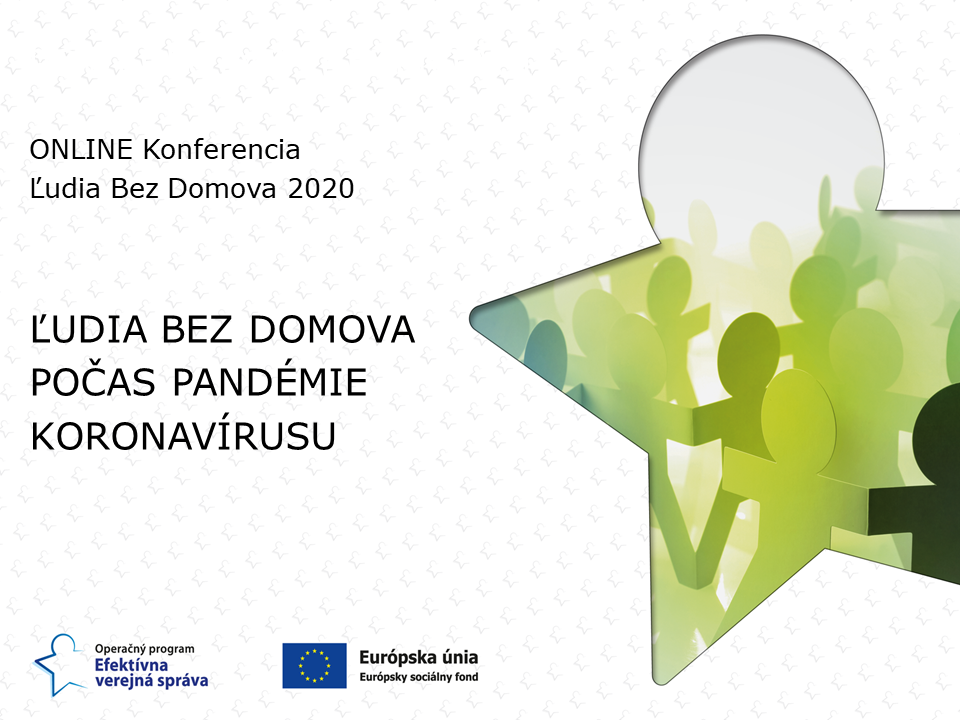 ČO NÁS NAUČILA 1. VLNA PANDÉMIE?
ZOSTAŤ DOMA
PRIORITA JE UBYTOVAŤ
LEILANI FARHA
ROVNAKÉ PODMIENKY
AKO MÁME MY DOMA
LBD NIE SÚ RIZIKOVOU SKUPINOU
NEŠÍRIA NÁKAZU
ALE SÚ VEĽMI OHROZENÍ A ZRANITEĽNÍ
UŽ OD 45 ROKOV (AKO SENIORI) 
VYSOKÁ MIERA OHROZENIA HOSPITALIZÁCIE A SMRTI
(VÝSKUM USA, MAREC 2020)
UZAVRETIE SOCIÁLNYCH SLUŽIEB JE VYSOKO RIZIKOVÝM FAKTOROM
NAJLEPŠIE PODMIENKY PRE ŠÍRENIE NÁKAZY
ROVNAKÉ PODMIENKY
BEZPEČNÉ UBYTOVANIE
MALI SME ŠŤASTIE
INFORMOVANOSŤSPOLUPRÁCAKOORDINOVANOSŤPLÁN
KĽÚČOVÉ
RIEŠENIA
BÝVANIE JE RIEŠENIE
PREVENCIA
UDRŽ